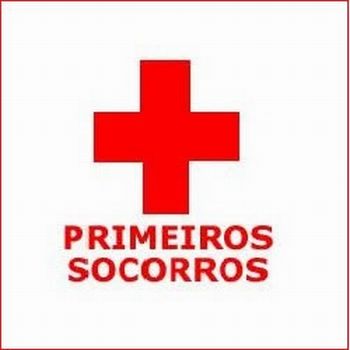 O que significa essa imagem?
Alguém já viu? Onde?
Para que serve?
O que vem à mente de vocês, quando se deparam com essa imagem?
FIM